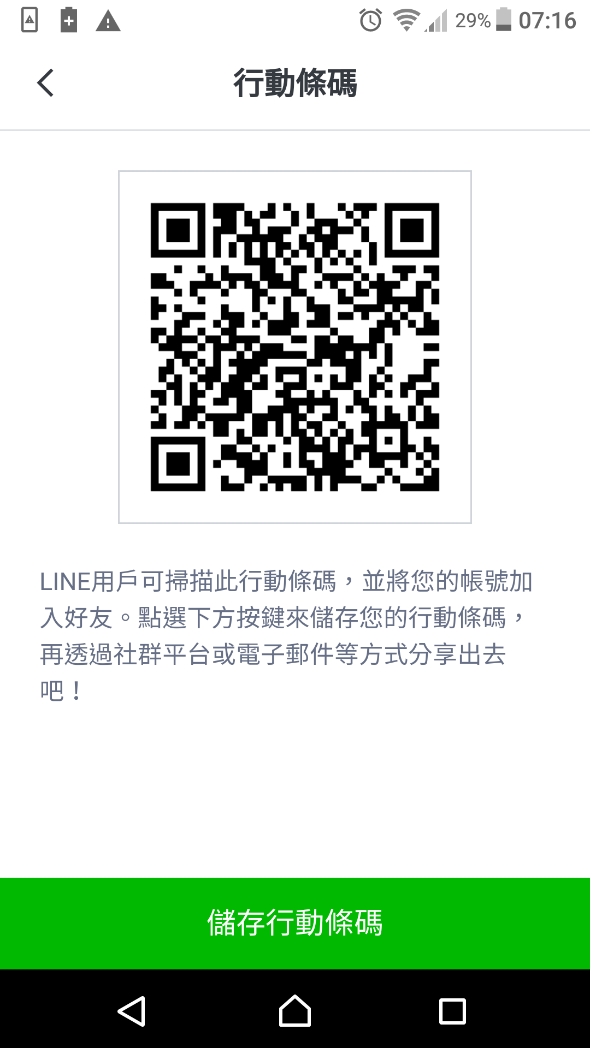 仁善國小109學年第一學期 班親會
閃亮丁班
一年丁班
～歡迎您的到來～
導師： 許淳喻
◎教科書版本：
國語: 康軒
數學: 翰林
生活: 康軒
◎學生人數：
全班共 29 人
男生 15 人
女生 14 人
◎學校作息：
(課表與行事曆已貼於聯絡簿)
晨讀、朝會、導師時間上課40分鐘，下課10分鐘
中午皆於學校用餐
請假
老師聯絡電話：0983-153061或
  傳訊息至line閃亮丁班
   (病假請在7:50前通知我，其他假別三天前告知)

服裝



請盡量穿運動鞋來學校，以保護孩子的腳較不易受傷。
班級經營
◎教學理念：
注重孩子健全的身心發展，養成良好的生活習慣。
培養孩子的責任感，相信孩子的能力。
落實品德教育(尊重、誠實、禮貌)。
引導孩子自主學習，養成正確的學習態度。
鼓勵孩子與人分享生活中的經驗與想法。
班級公約
1. 上課發言要舉手。
2. 準時交作業。
3. 上學不遲到。
4. 保持乾淨整潔的衛生習慣。
5. 尊重他人，講話有禮貌。
學用品準備
手帕或毛巾 (擦汗)    
抹布( 附掛耳，不同色2條 )    
抽取式衛生紙           
牙刷、牙膏、不鏽鋼漱口杯   
餐具        
圓頭安全剪刀     
膠水 、保麗龍膠       
彩色筆 、色鉛筆
 防蚊用品或藥品 
一套備用便服(短袖上衣、短褲及內褲)
鉛筆盒
軟質拉鍊式鉛筆盒    
15公分直尺   
橡皮擦2塊
五枝削好的鉛筆(小朋友握筆能力仍在學習中，故建議使用三角鉛筆不帶自動筆)
*個人物品，請貼上【姓名貼紙】
*幫忙提醒孩子每次使用完都要收好，才不易弄丟。
作業&評量安排
國語
作業：
1.注音簿①
2.ㄅㄆㄇ習寫簿②
3.國語練習簿(題本) ③
4.國語習作(首冊) ④
5.練習卷、複習卷
(接近段考)
評量：
課堂參與
聽寫(國語考試簿⑤)
測驗卷
期中期末考
作業&評量安排
數學
作業：
數學八格本①
數學習作②
數學作業簿③(題本)
練習卷、複習卷
評量：
課堂參與
小考
測驗卷
期中期末考
寫字&閱讀
一年級孩子有些小肌肉發展還不完全，寫的字抖抖的，但可以訓練寫在對的位置，慢慢寫，寫好寫對，就會慢慢進步。
每個孩子學習速度都不同，家人多陪伴孩子學習，進步速度會快很多。有空時帶著孩子讀繪本故事，慢慢指著詞語句子念，孩子也會漸漸培養好的閱讀習慣。
聯絡簿&訂正
聯絡簿請家長每日簽名，確實督促孩子每日整理自己的書包。
批改過，需要訂正的地方我會摺頁，藍筆打勾代表訂正完成。
寫作業時，記得先把摺頁處訂正好再寫今日功課，我批改時會連訂正一起看。
*訂正非常重要，同樣的錯誤避免再一直出現。
養成良好的學習態度
寫完作業可以讓孩子自己先看一遍，再幫他檢查，孩子能確實負責好自己的功課。
養成孩子前一天整理書包的習慣，如果有上安親或課後班，也請家長多多宣導。
早睡早起，上課有精神。
可以指導孩子做簡單的任務，使用正確的方法與態度，對未來的發展也有所助益。
對自己沒做好份內的事情負責，不能每次都是大人幫他收拾。
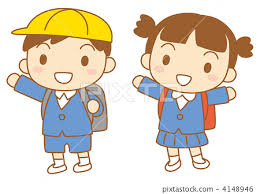 ~快加入閃亮丁班吧~
感謝家長們今日的到來~

各位家長的支持，是我的動力來源！
就讓我們一起用愛陪伴孩子們成長 ^___^
希望一年丁班的孩子可以擁有健康、快樂的學校生活！